正比例
第2课时
WWW.PPT818.COM
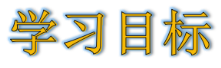 1.进一步认识正比例，能判断两个相关联的量是不
  是成正比例。 （重点）

2.能利用正比例解决一些简单的生活问题。（难点）
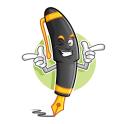 上节课我们学习了正比例的意义，这节课我们根据正比例意义来判断两个量是否成正比例。
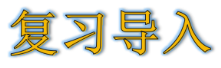 练习本总价和本数的比值一定，当单价一定时，练习本总价和本数（     ）正比例（填“成”或“不成”）。
成
圆的面积与半径成正比例吗？你是怎么想的？与同伴交流。
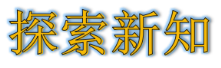 知识点
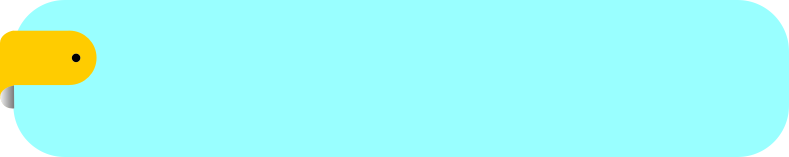 判断两个量是否成正比例
根据圆的面积公式S＝πr2 可知，圆的面积随着半径的变化而变化。所以圆的面积与半径是两个相关联的量。
因为      ＝3.14，       ＝6.28，
                   
      ＝9.42，…所以比值不相等。
3.14
12.56
28.26
1
2
3
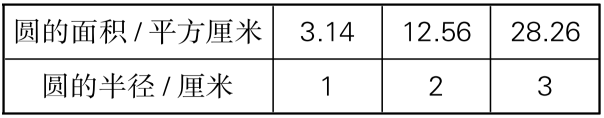 虽然圆的面积随着半径的变化而变化，它们是相关联的量，但是          ＝圆周率×半径，而半径不是一个固定的数，即两种量的比值不固定，所以圆的面积与半径不成正比例。
圆的面积
半径
他们的年龄成正比例吗？为什么？
乐乐和爸爸的年龄变化情况如右表，把表填写完整。
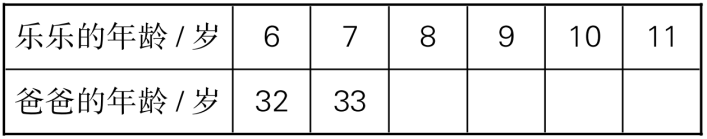 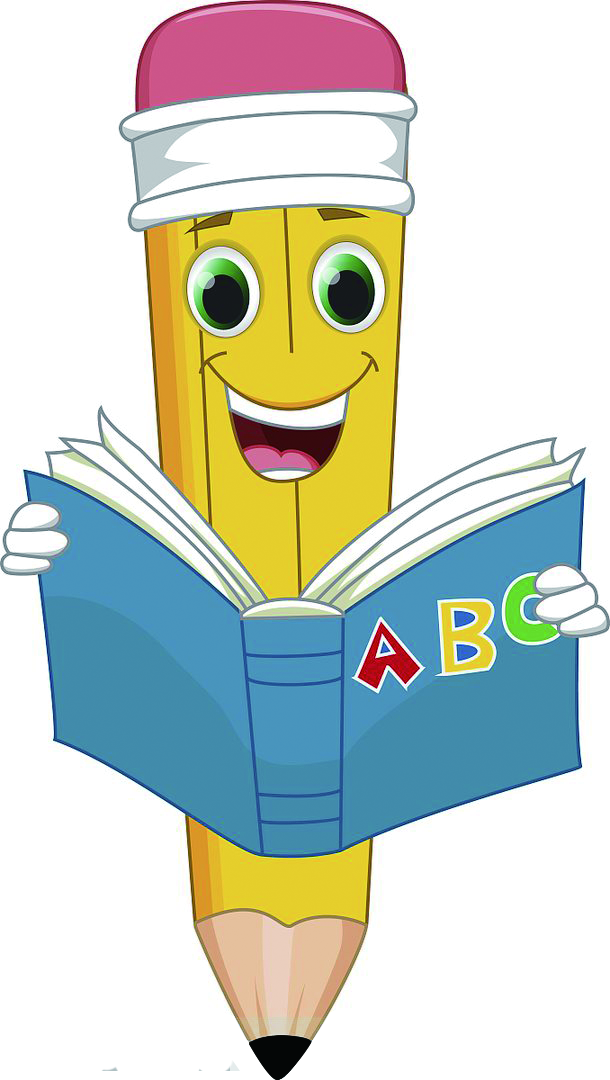 爸爸的年龄随着乐乐年龄的增加而增
加，所以爸爸的年龄与乐乐的年龄是两个相关联的量。
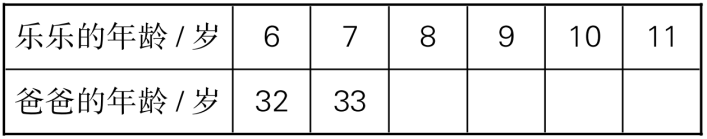 34
36
35
37
虽然乐乐和爸爸的年龄是两种相关联的量，但是这两种量的比值不固定，所以乐乐和爸爸的年龄不成正比例。
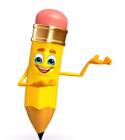 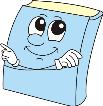 分别举一个成正比例和一个不成正比例的例子，与同伴交流。
理由：圆的周长随着直径的变化而变化，它
      们是两个相关联的量。         ＝圆周
      率（一定），所以它们成正比例。
图上距离
实际距离
（1）成正比例关系的量。
示例：圆的周长与直径成正比例。
（2）不成正比例关系的量。
示例：一本书的总页数一定，已看的页数和未看
      的页数不成正比例。
理由：已看的页数＋未看的页数＝总页数（一定），
      已看的页数和未看的页数虽然是两个相关联
      的量，其中一个量随着另一个量的变化而变
      化，但是这两个量的和一定，而不是比值一
     定，所以已看的页数和未看的页数不成正比例。
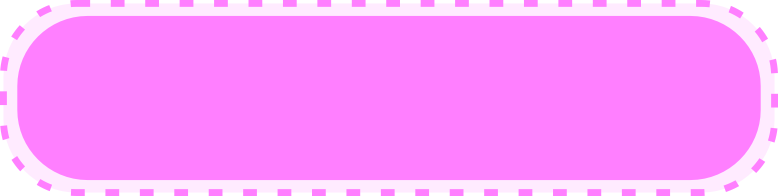 知识提炼
判断两个量是否成正比例，先判断两个量是否相关联，若两个量相关联，再看它们的比值（即商）是否一定，若一定，则这两个量成正比例，它们的关系是正比例关系。
小试牛刀
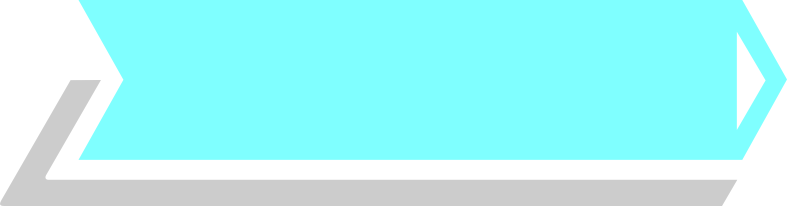 填空题
练习本的本数和总价是两个相关联的量，本数增加，总价也随着（      ）；本数减少，总价也随着（     ）。这两个量中相对应的两个数的（     ）一定，也就是（     ）一定，练习本的本数和总价成（       ）关系。
增加
减少
比值
单价
正比例
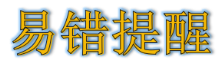 例 判断：圆柱的高一定时，它的体积和底面半径
                成正比例。                         （       ）
错误解答：√
错因分析：当高一定时，圆柱的体积和底面半径的平
          方成正比例，而不是与底面半径成正比例。
正确解答：×
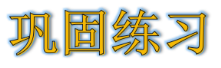 1、判断下面各题中的两个量是否成正比例，并说
   明理由。
（选自教材P43 T3）
（1）每袋大米的质量一定，大米的总质量和袋数。
成
不成
（2）一个人的身高和年龄。
不成
（3）宽不变，长方形的周长与长。
2、
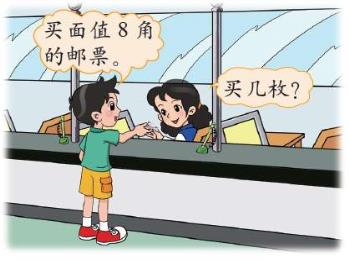 （选自教材P43 T4）
把表填完整，你从中发现了什么？应付金额与所买邮票的数量成正比例吗？
2.4
3.2
4.0
答：成正比例。
4.8
5.6
6.4
3、判断题。
（1）花生的出油率一定，花生仁的质量和榨出的油
     的质量成正比例。             （     ）
√
（2）香蕉的单价一定，购买的数量和总价成正比例。       
                                  （     ）
√
（3）平行四边形的高一定，它对应的底与面积成正
     比例。                       （     ）
√
4、丽丽为班级联欢会买糖果，每袋糖果3.5元。
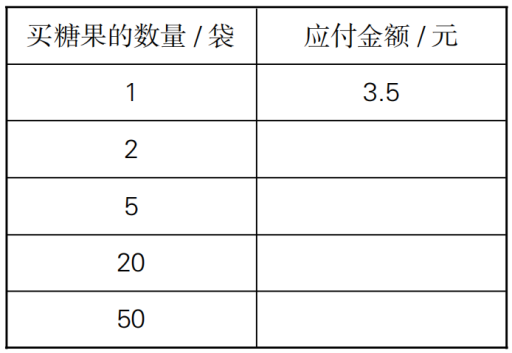 （1）把表填完整。
（2）应付金额与
     所买的糖果
     数量成正比
     例吗？
7
17.5
70
答：成正比例。
175
4
3
A. x－y＝5     B. x＋y＝7    C. x＝    y
5、选择题。
A
（1）走路的速度一定，（     ）与所用的时
     间成正比例。
A. 总路程     B. 每时走的路程    C. 无法确定
（2）表示x和y成正比例关系的式子是（    ）。
C
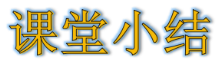 这节课你们都学会了哪些知识？
判断两个量是否成正比例，先判断两个量是否相关联，若两个量相关联，再看它们的比值（即商）是否一定，若一定，则这两个量成正比例，它们的关系是正比例关系。
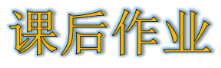 作业1：完成教材相关练习题。
作业2：完成对应的练习题。